Промыслы Чувашии
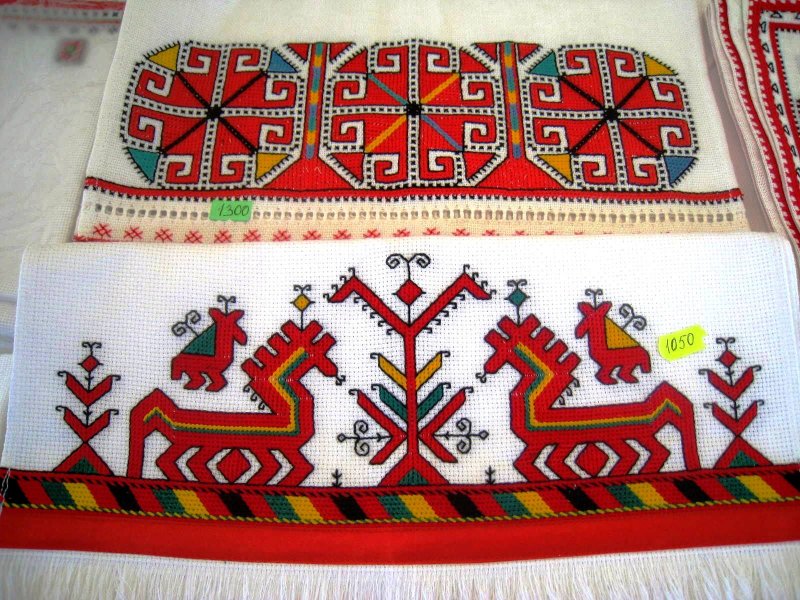 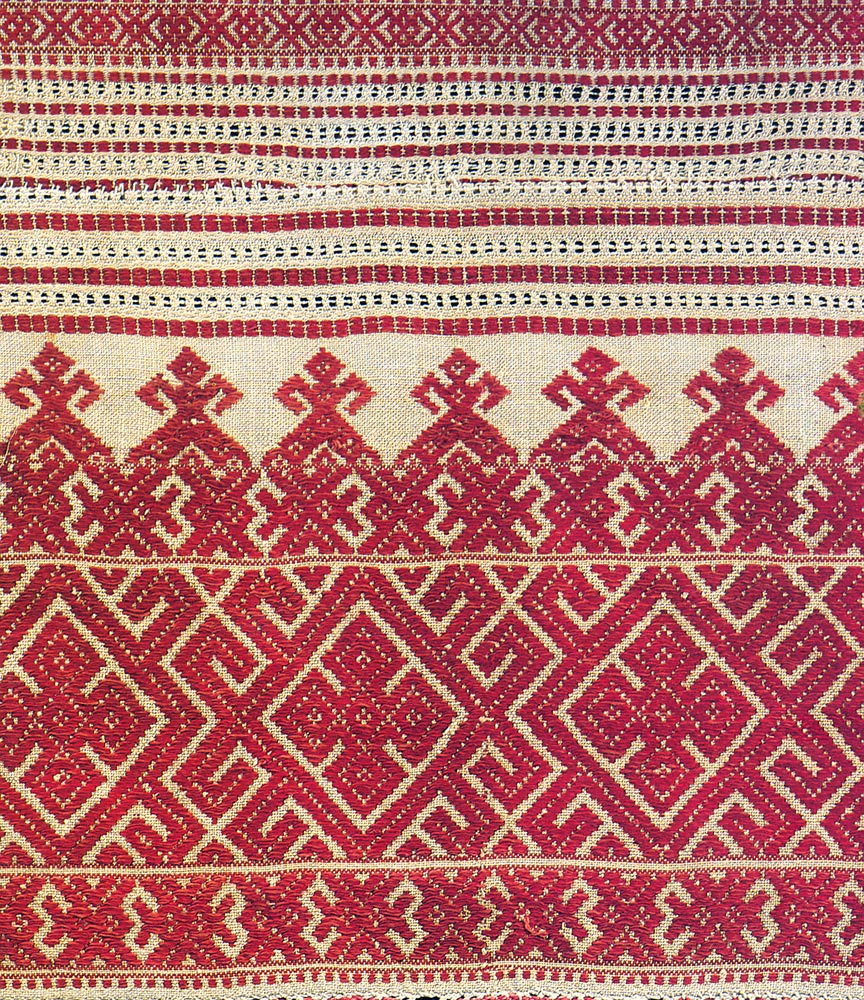 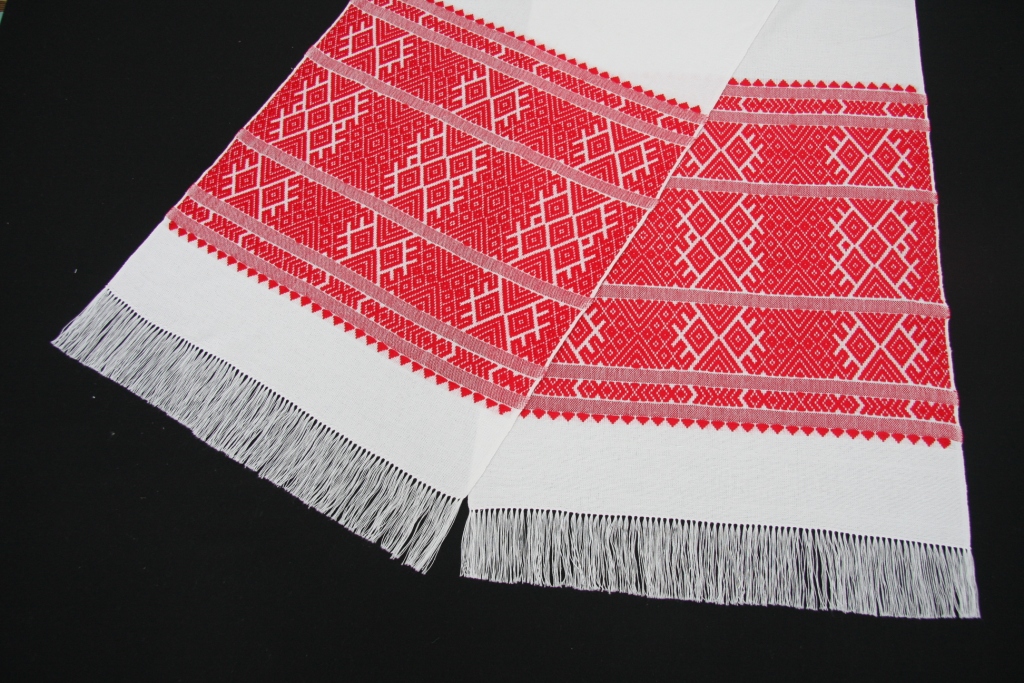 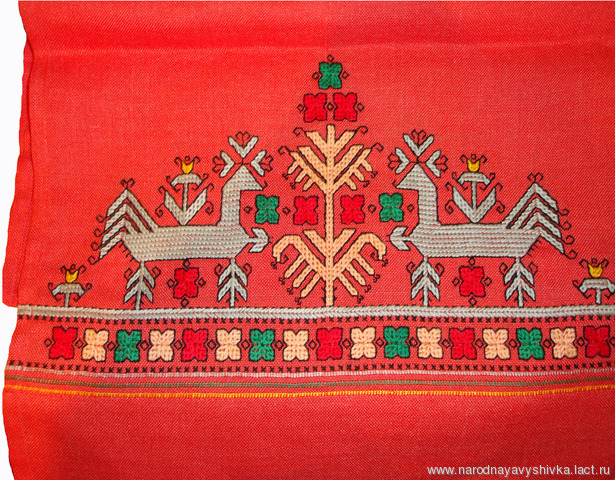 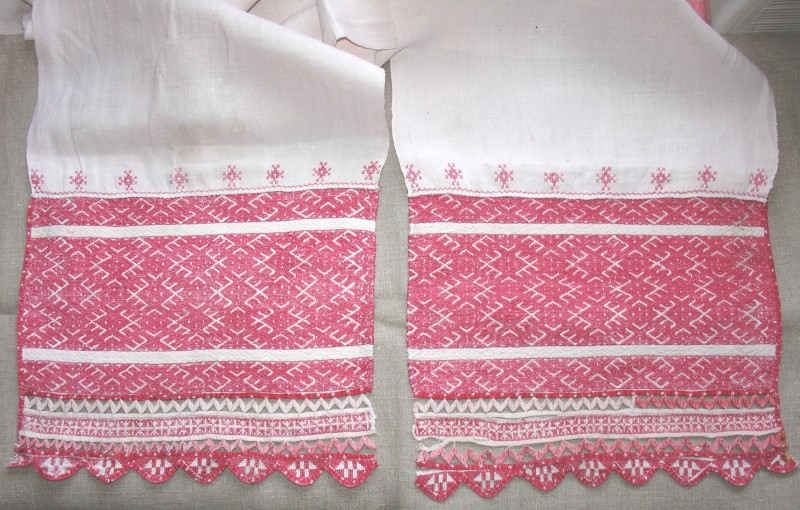 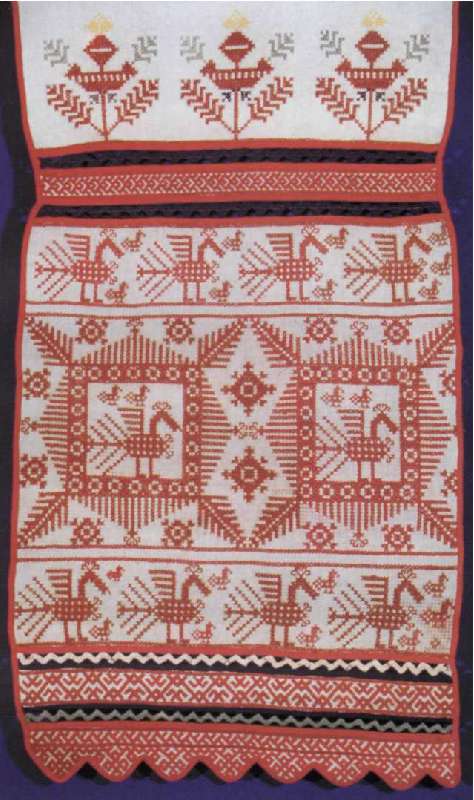 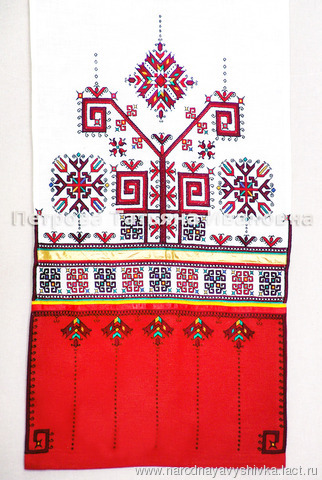 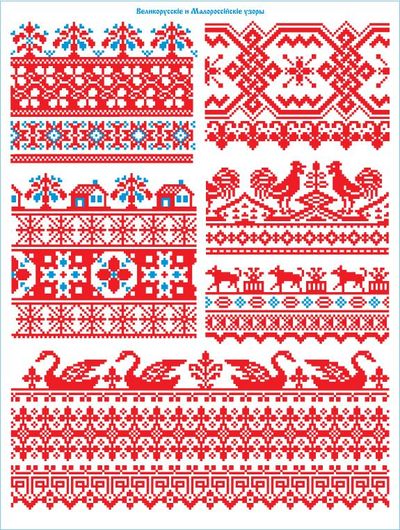 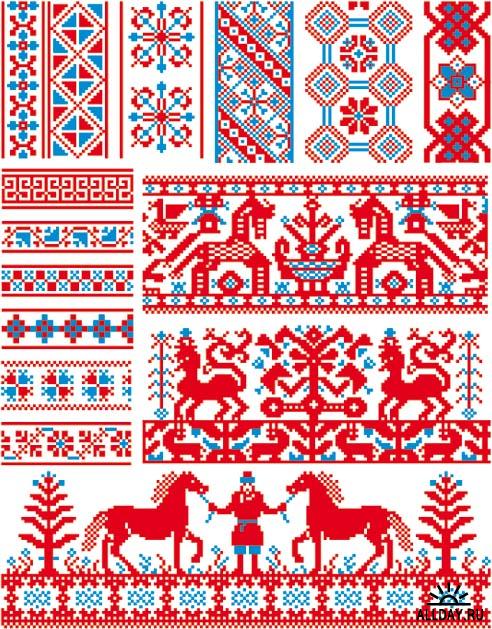 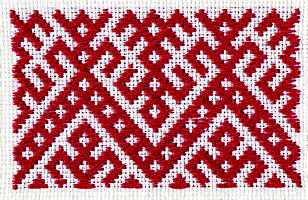 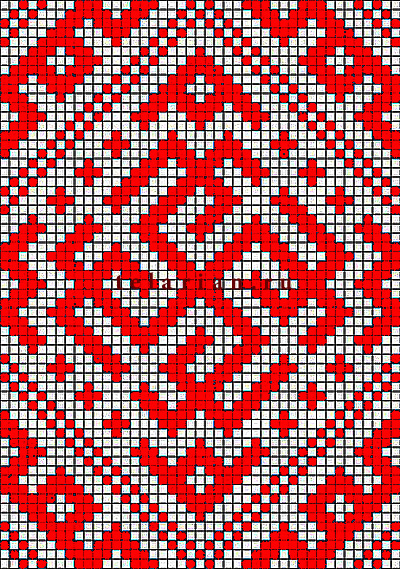 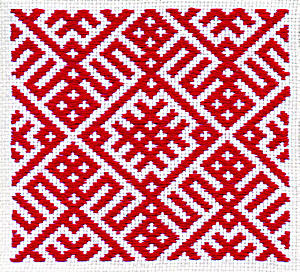 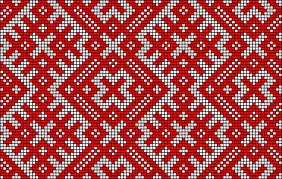 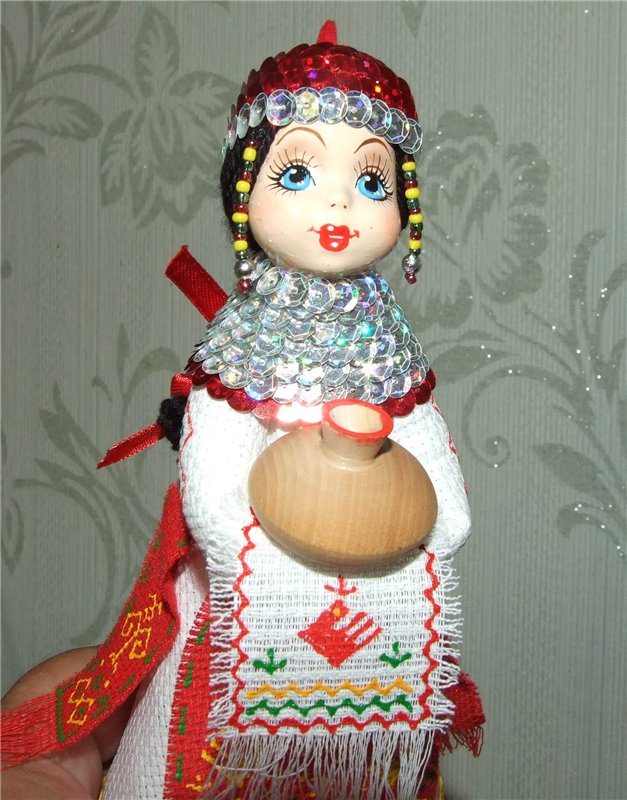 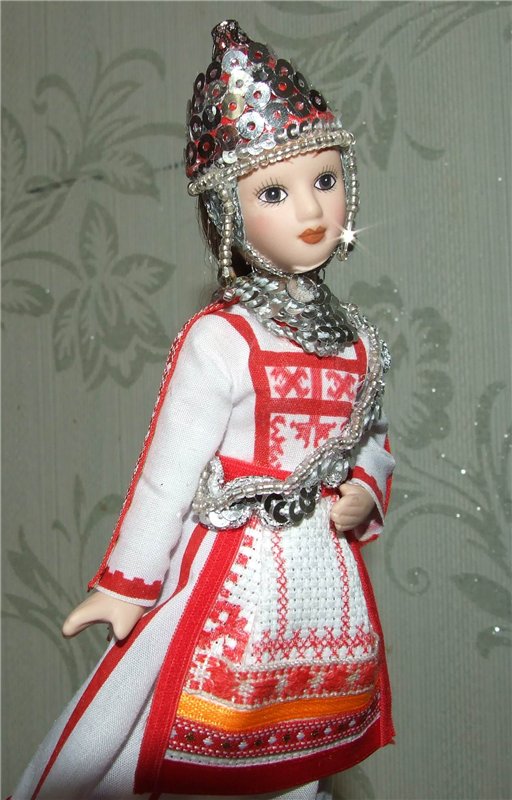 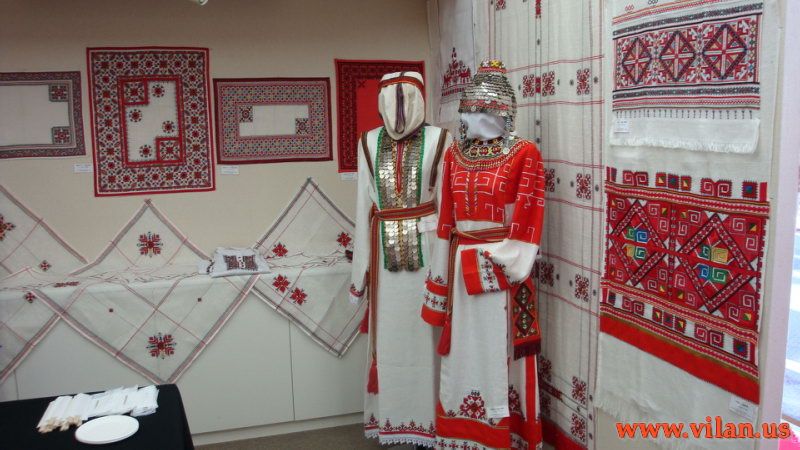